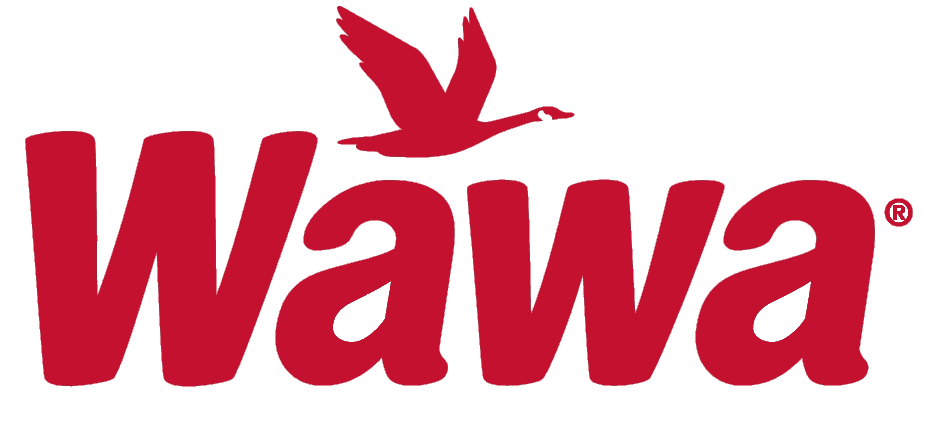 Reconnaissance 	of Wawa Inc.
By Shain Amzovski
MIS 52011
Company Background
Wawa Inc., was founded in Folsom, PA, when its first store opened in April 1964.
The headquarters is located in Wawa, Pennsylvania.
The parent company of Wawa Inc. is Wild Goose Holding Co., which is located in Wilmington, Delaware.
The current CEO and “Head Goose” of Wawa is Chris Gheysens, a Villanova, and St. Joe’s graduate.
Wawa is best-known for its on-the-go food products, coffee, and dairy products. More recently Wawa’s have added gas stations to their stores.
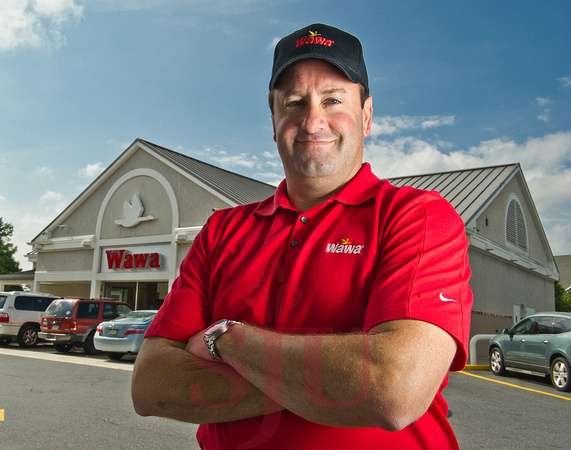 Chris Gheysens
Wawa CEO
Whois Wawa?
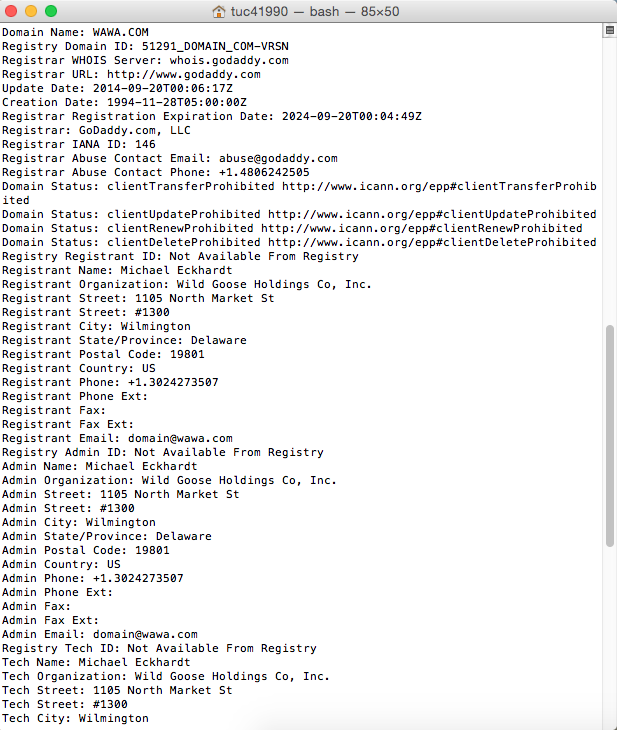 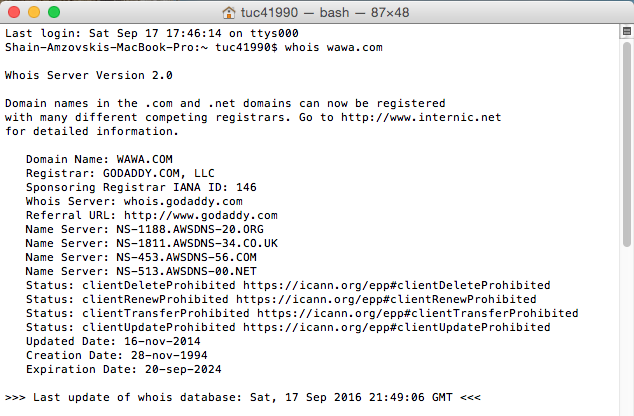 ARIN and nmap
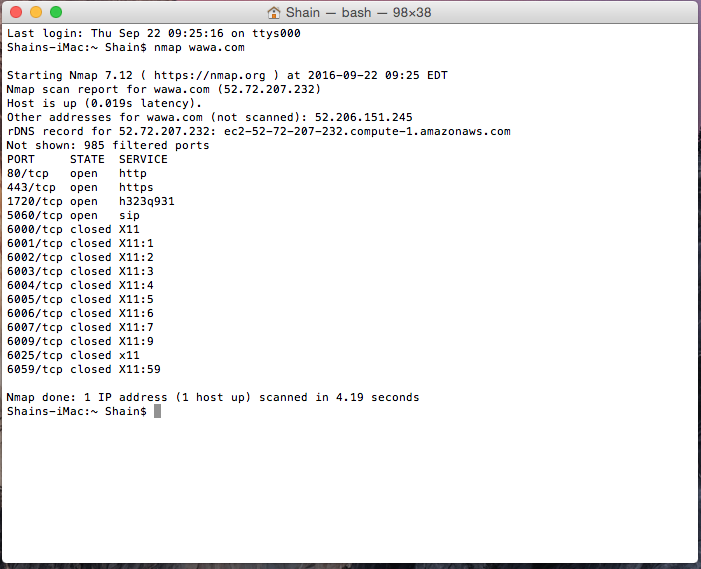 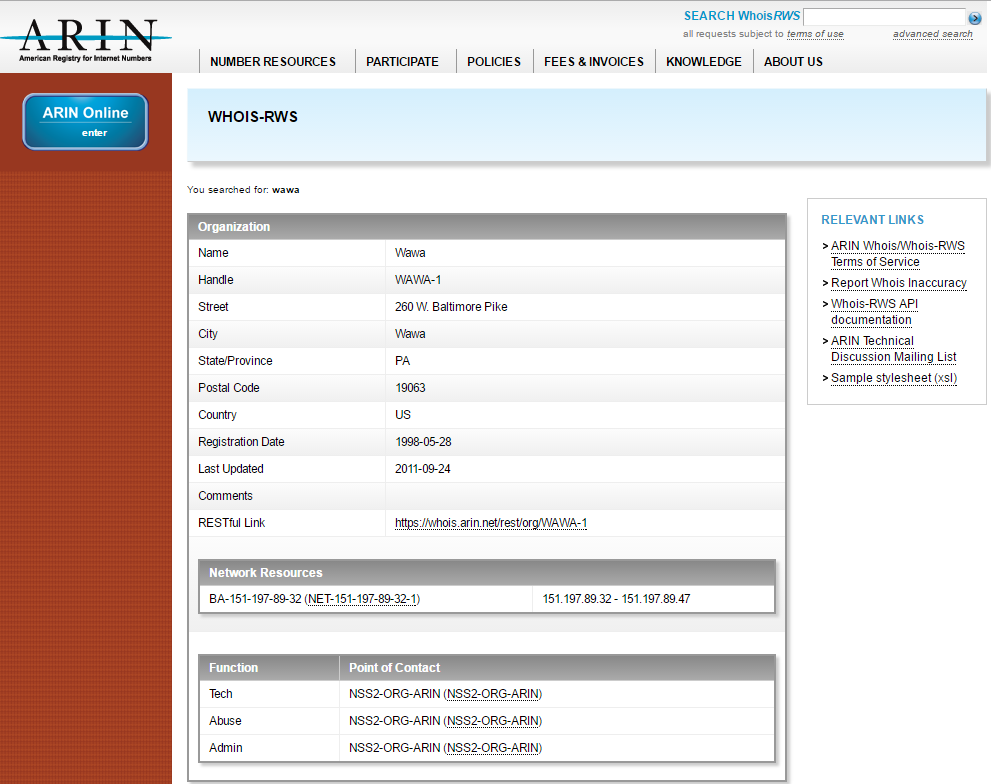 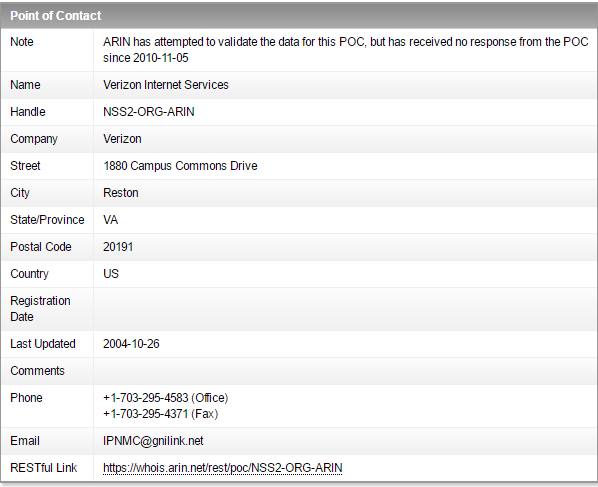 NS Lookup and Dig of Wawa.com
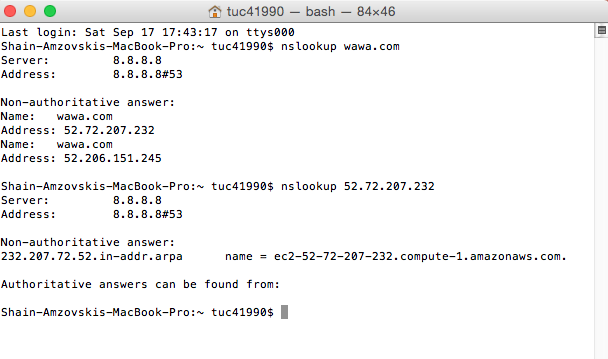